Een afbeelding importeren en op het scherm plaatsen
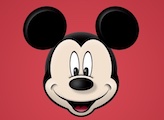 .jpeg. ( .jpg)
.png
.bmp
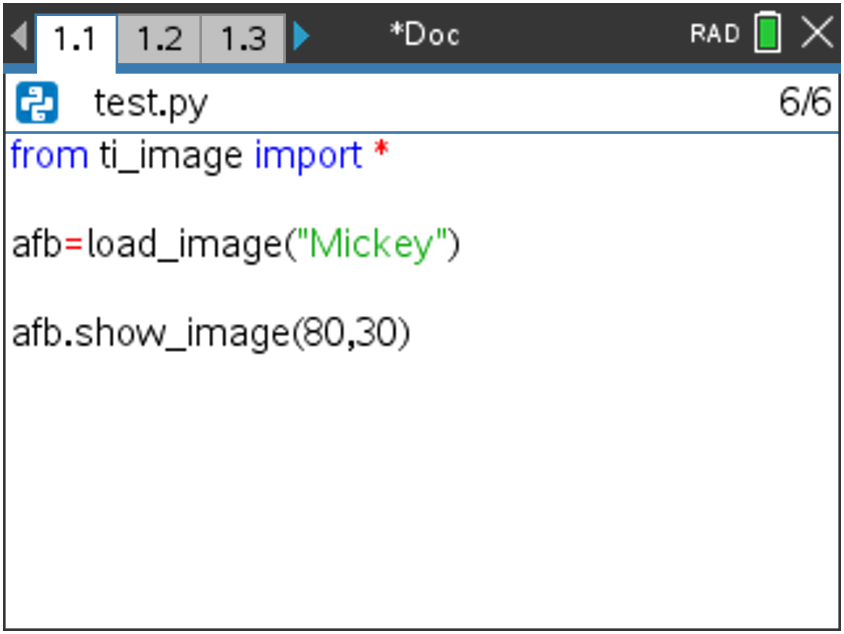 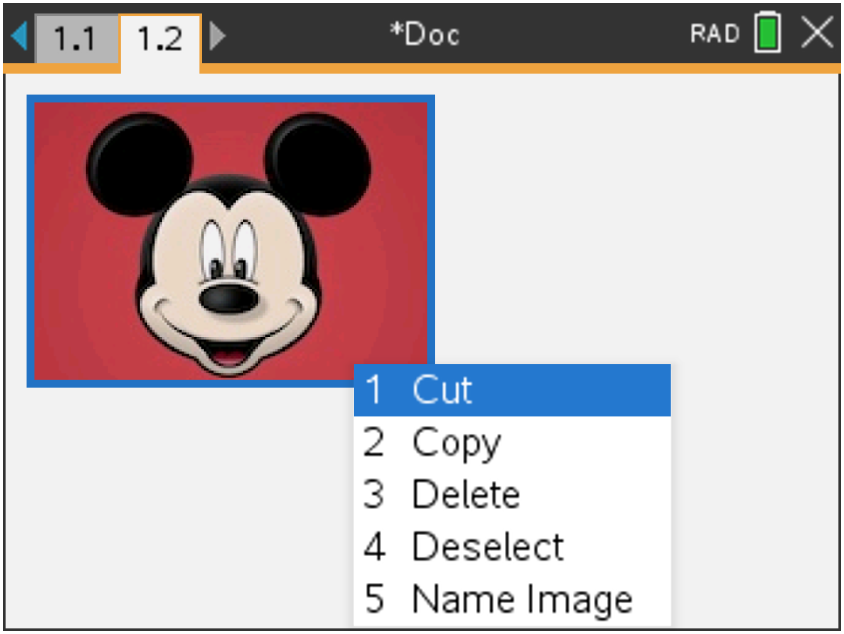 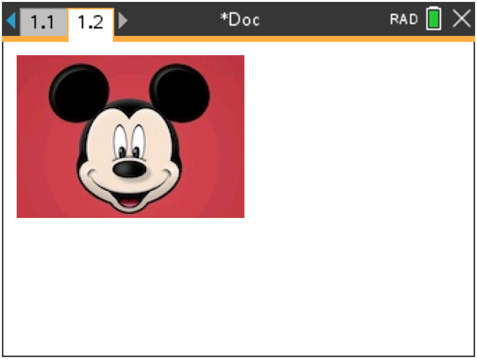 Notes pagina
Notes pagina
Python editor
Transformaties
Horizontaal spiegelen:
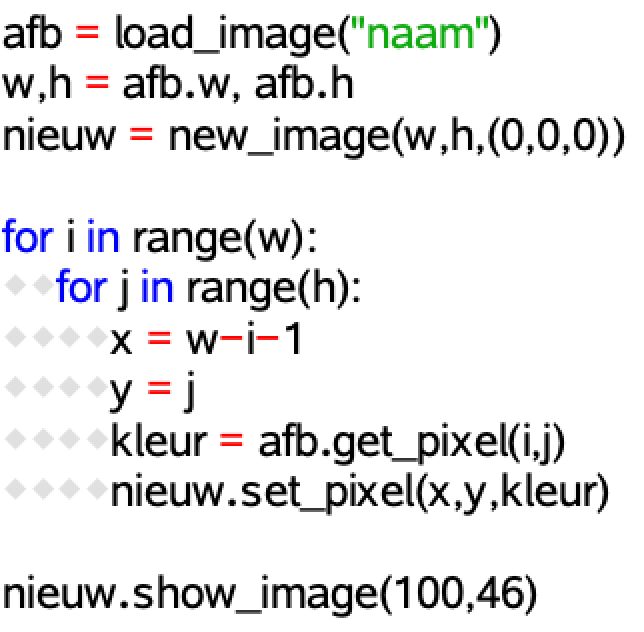 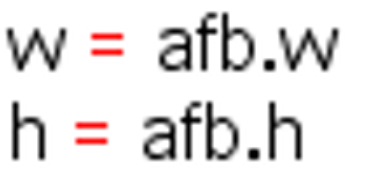 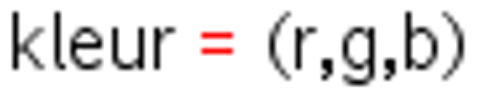 Transformaties
Horizontaal spiegelen:
Verkleinen:
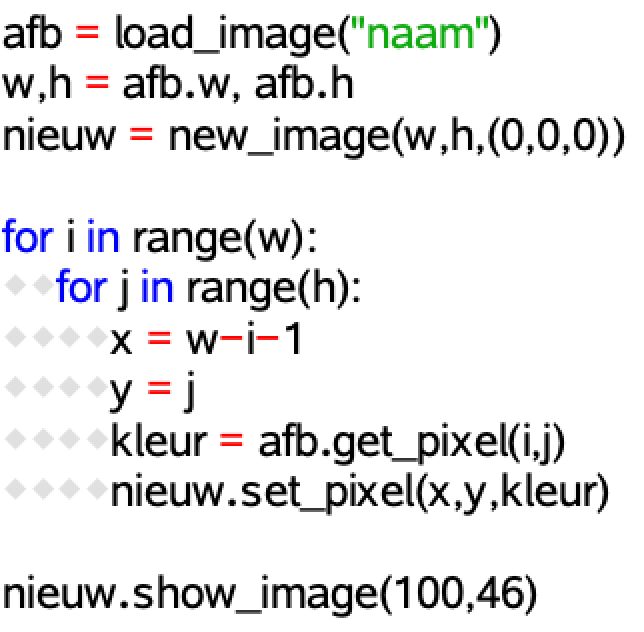 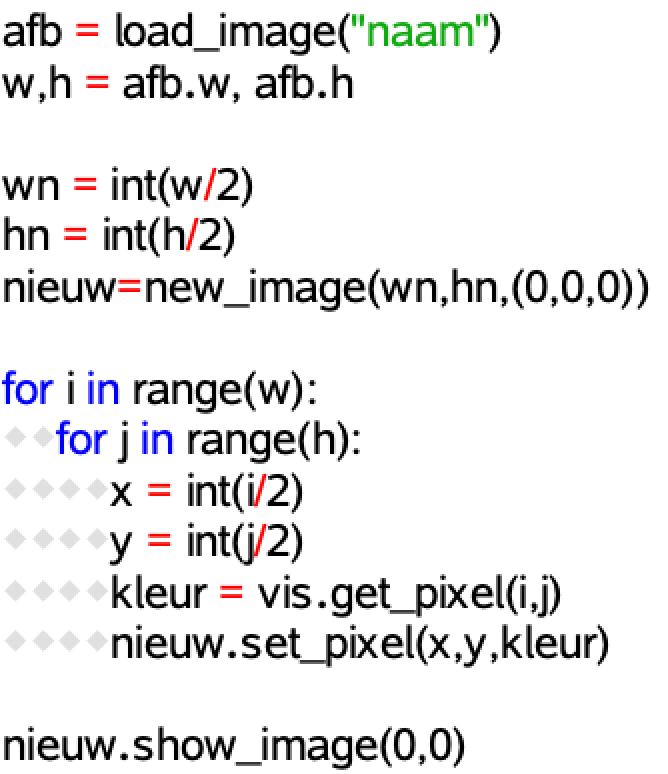 Transformaties
Niet lineair:
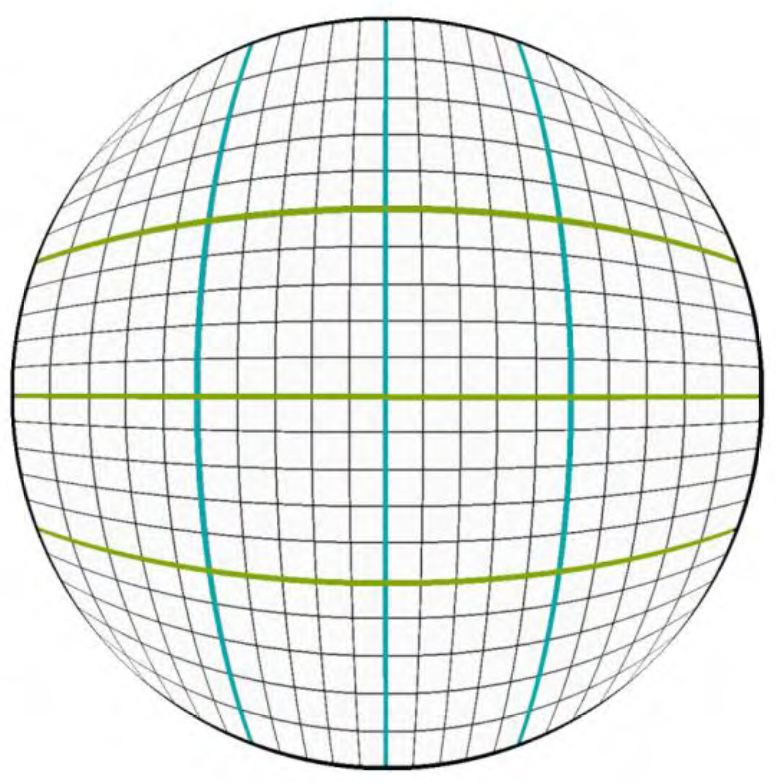 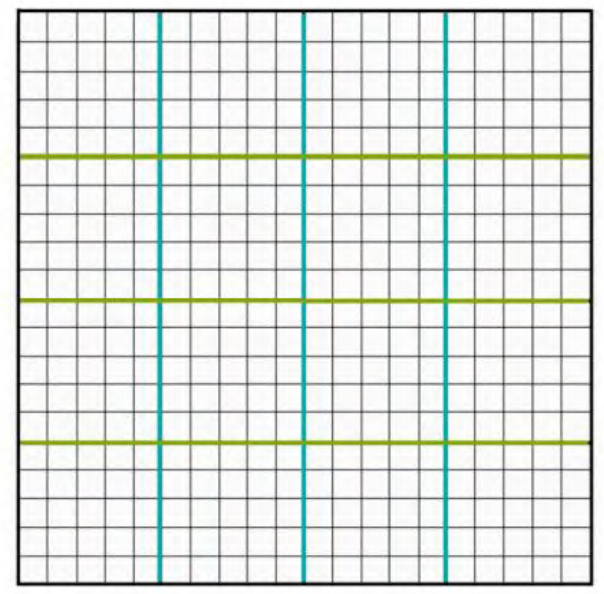 Filters
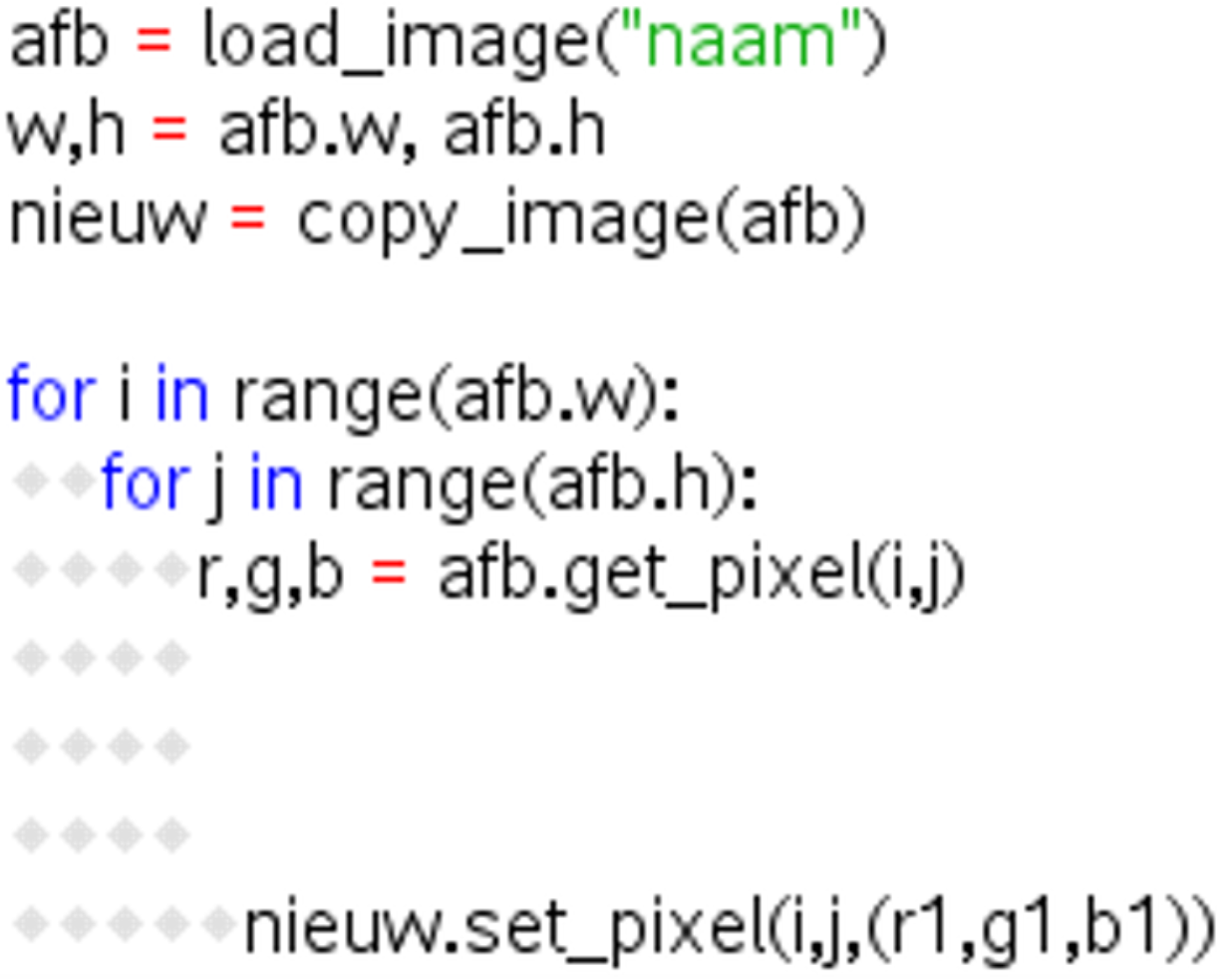 berekening
Filters
Grijstonen
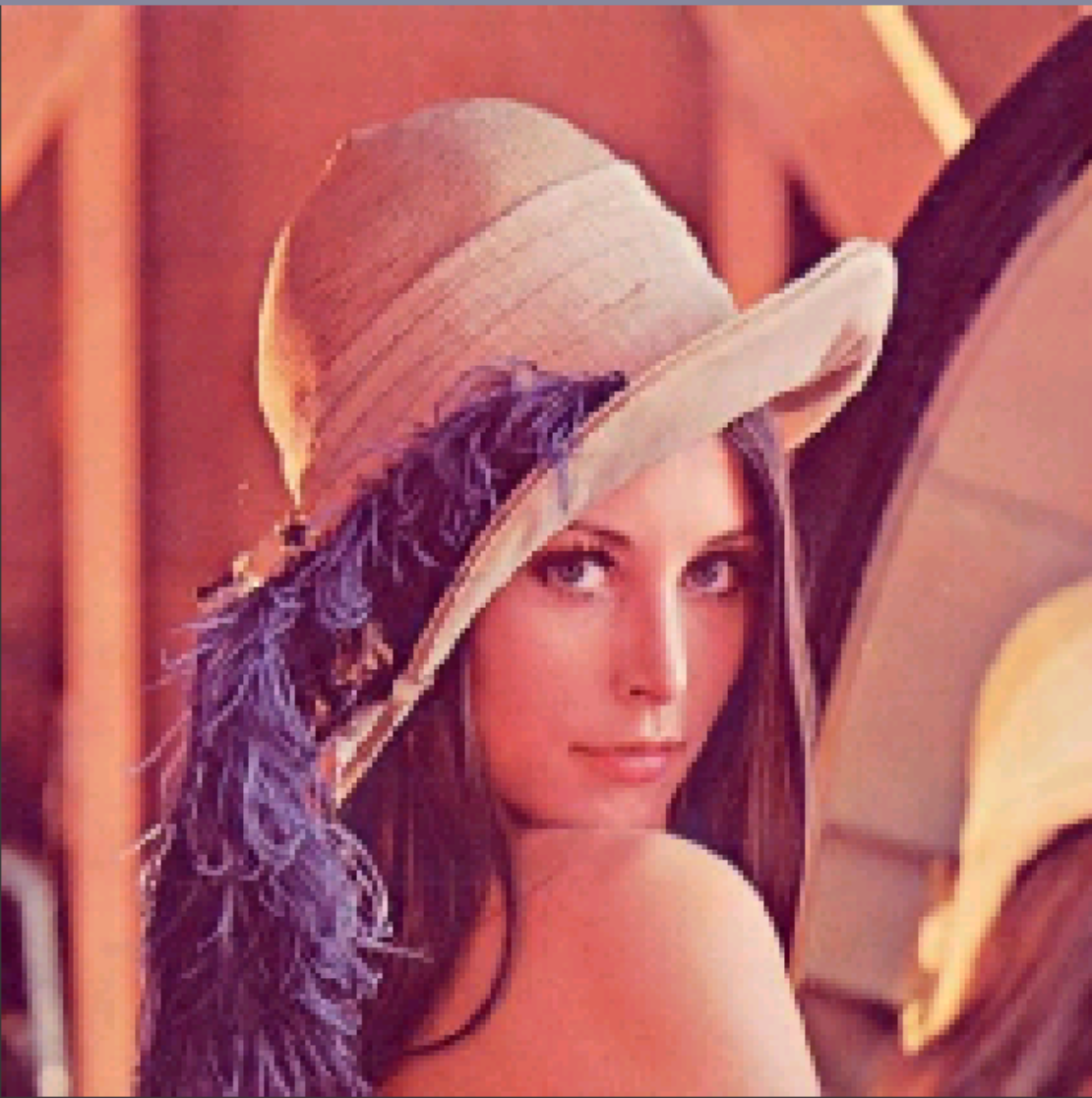 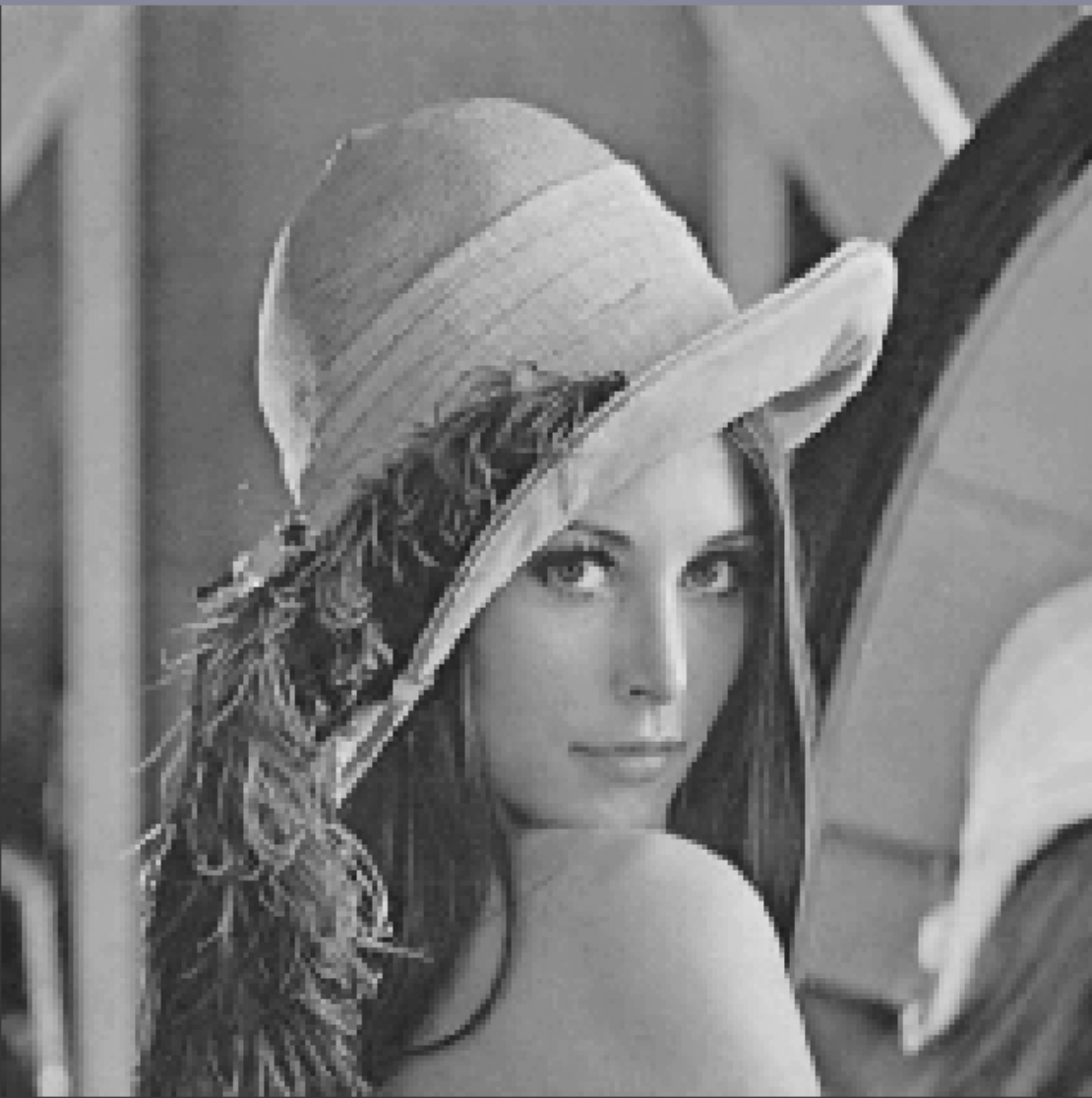 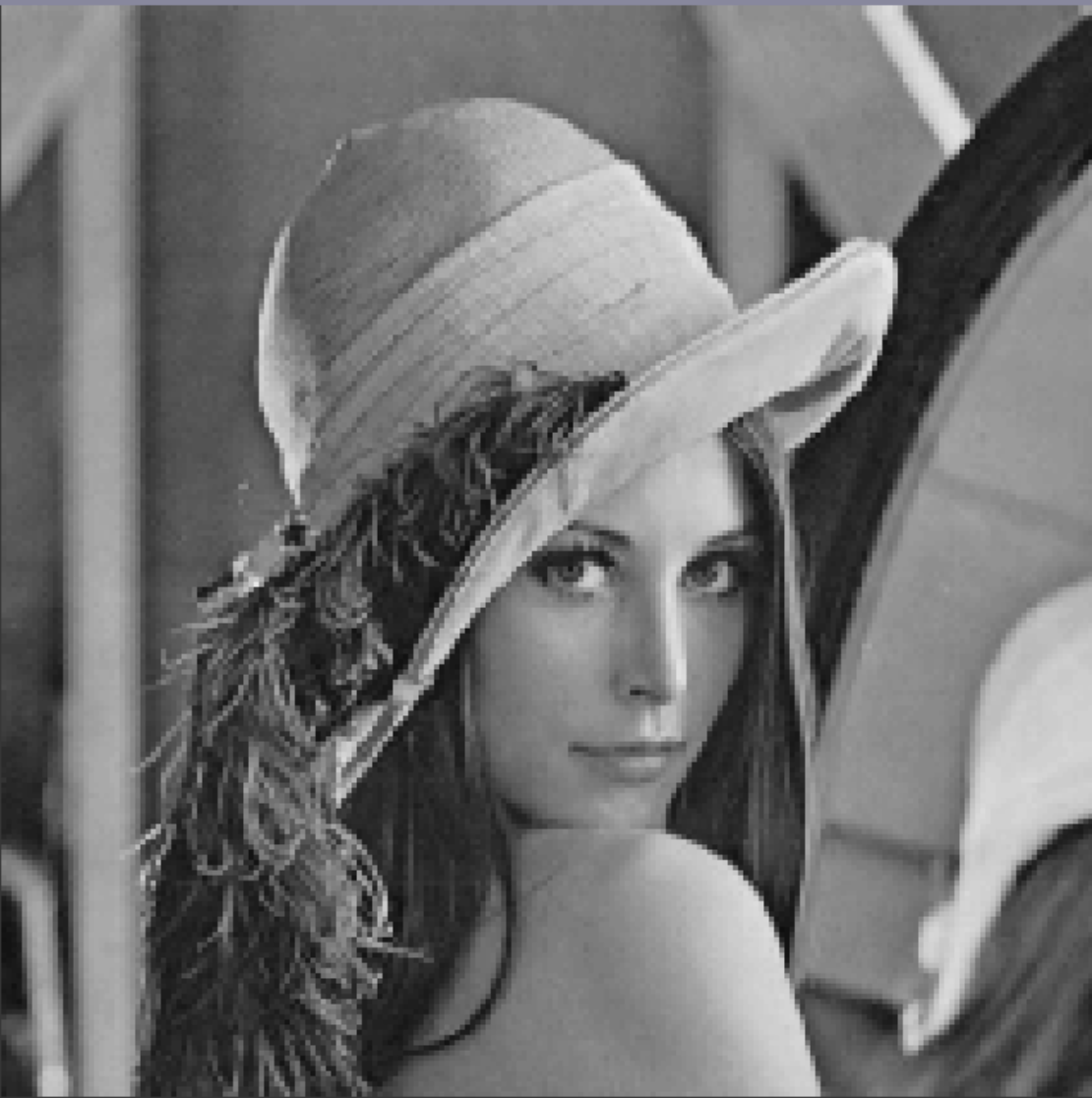 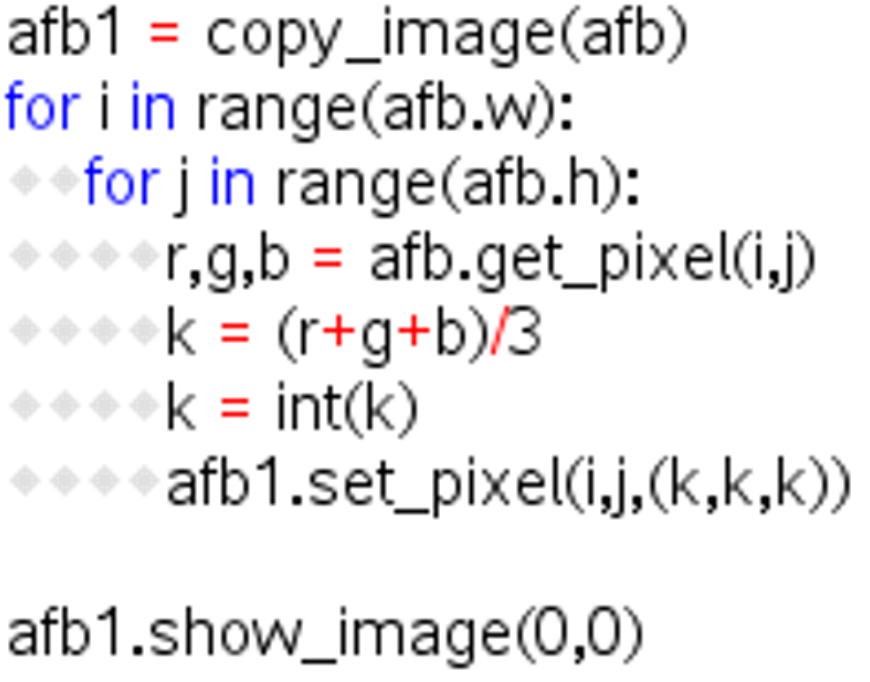 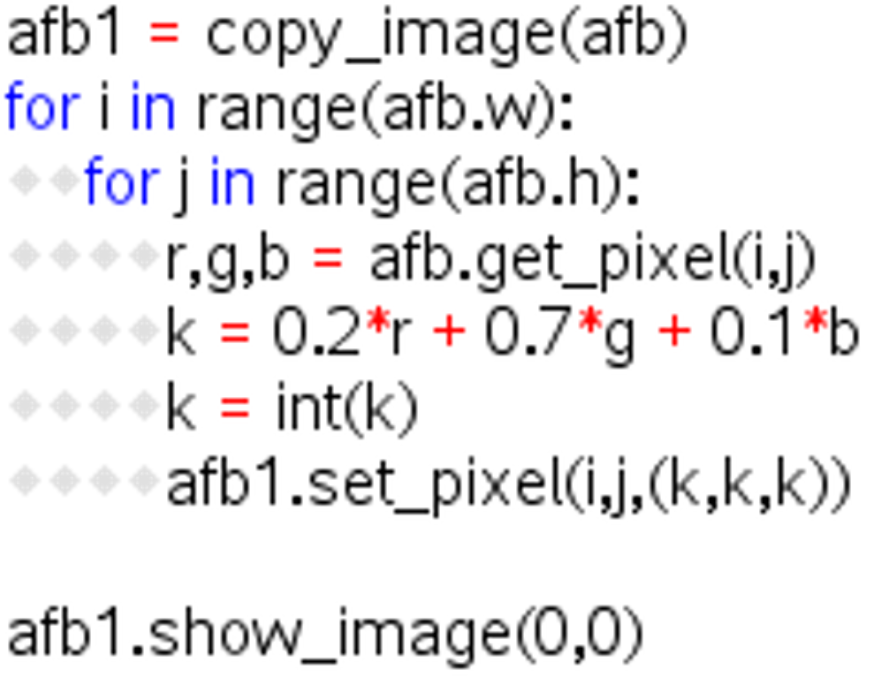 Filters
Monochroom
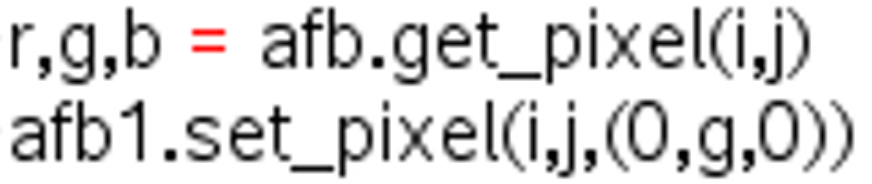 Filters
Monochroom
Negatief
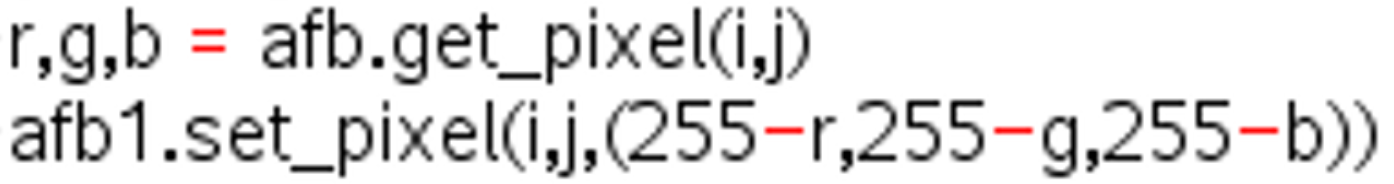 Filters
Monochroom
Negatief
Helderheid
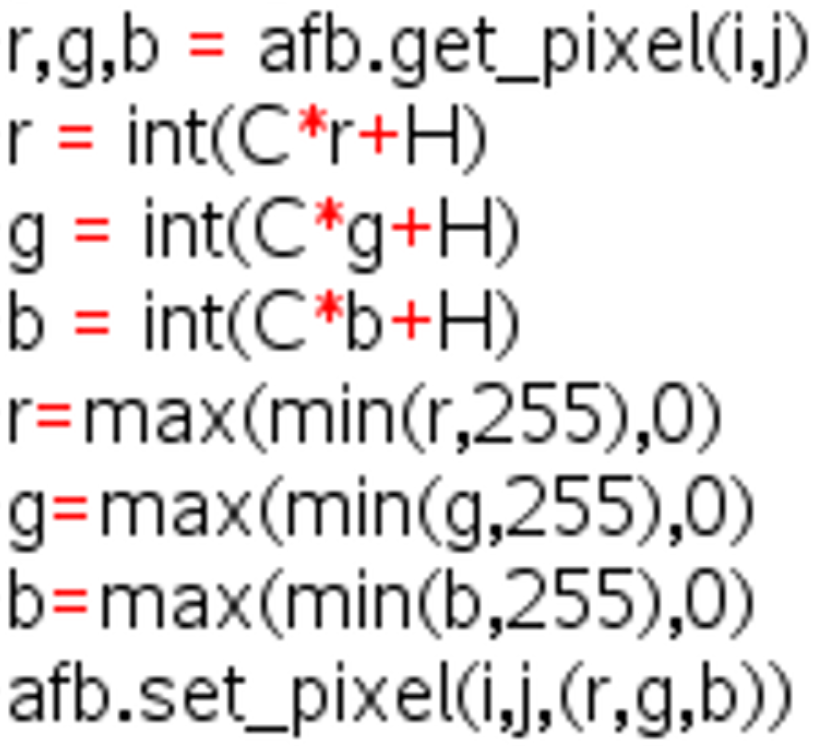 en
Contrast
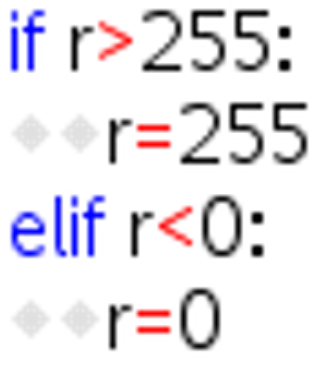 Filters
Monochroom
Negatief
Helderheid
en
Contrast
Drempelwaarde
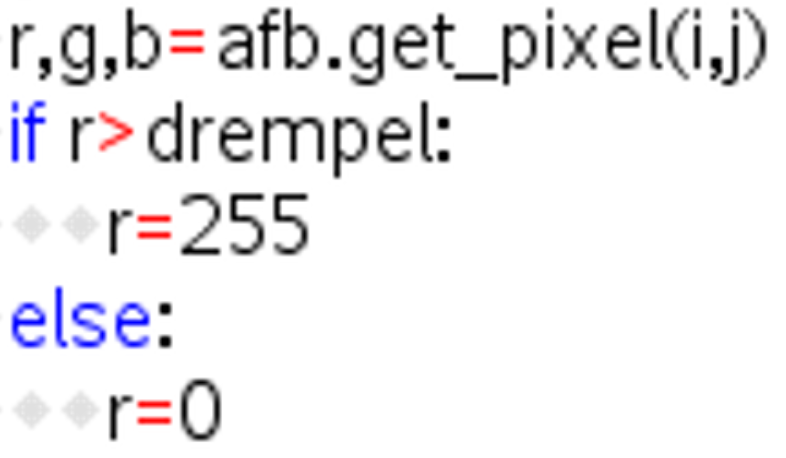 Convolutie
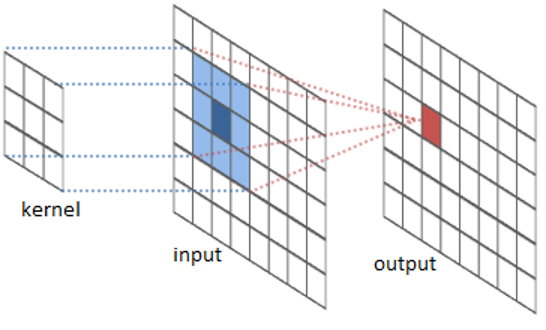 Convolutie
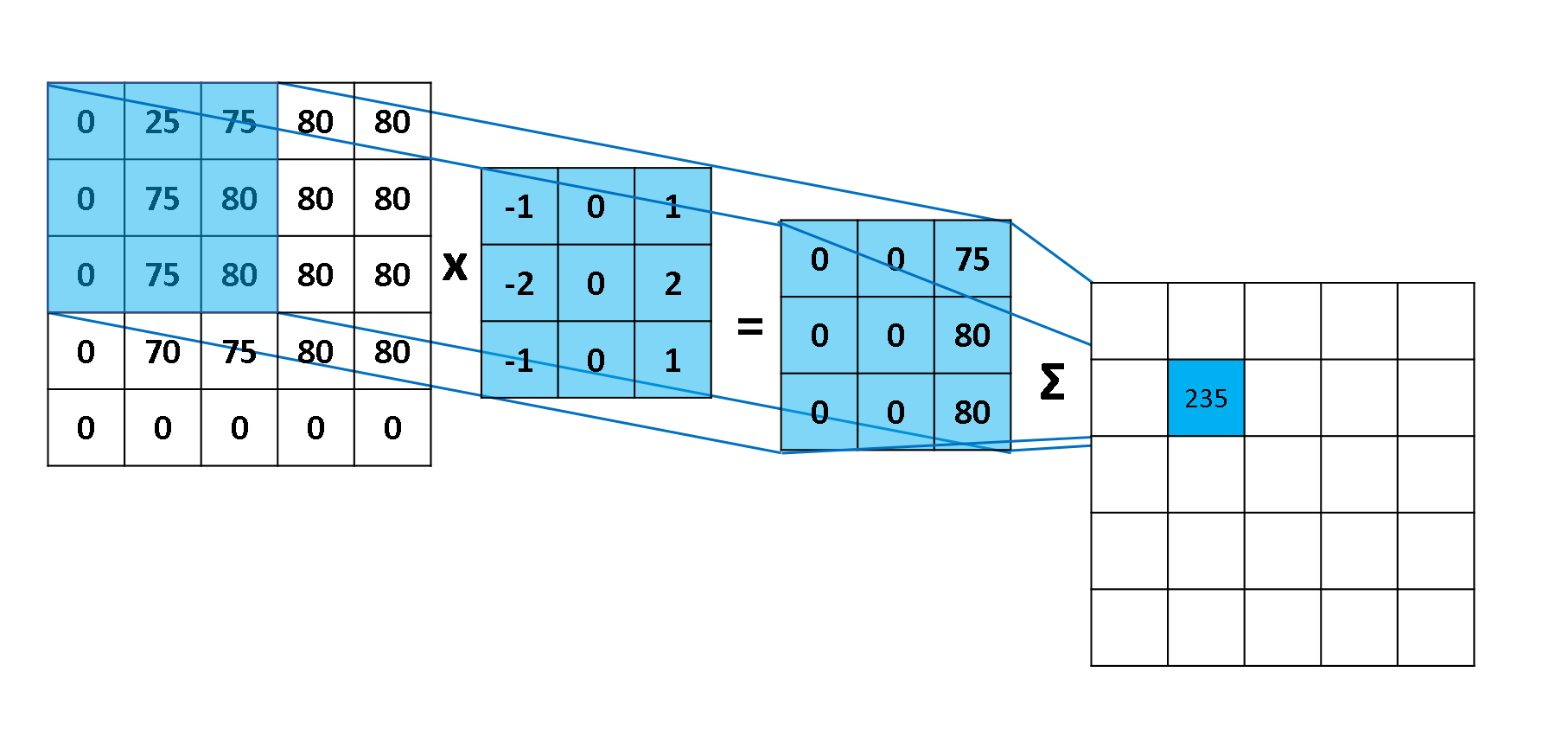 Convolutie
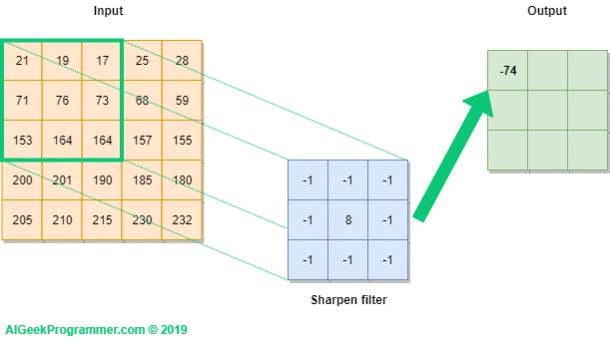 Convolutie
box blur:
gaussian blur:
Blenden
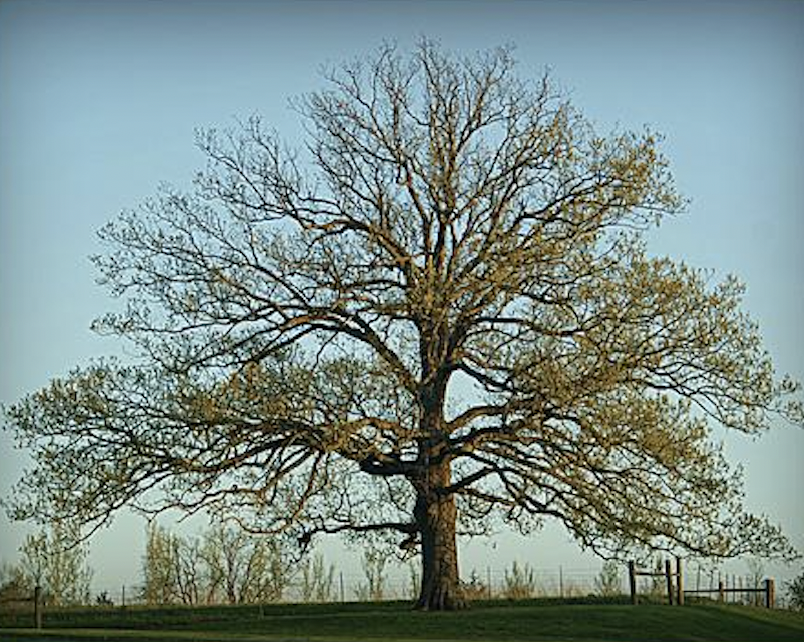 Blenden
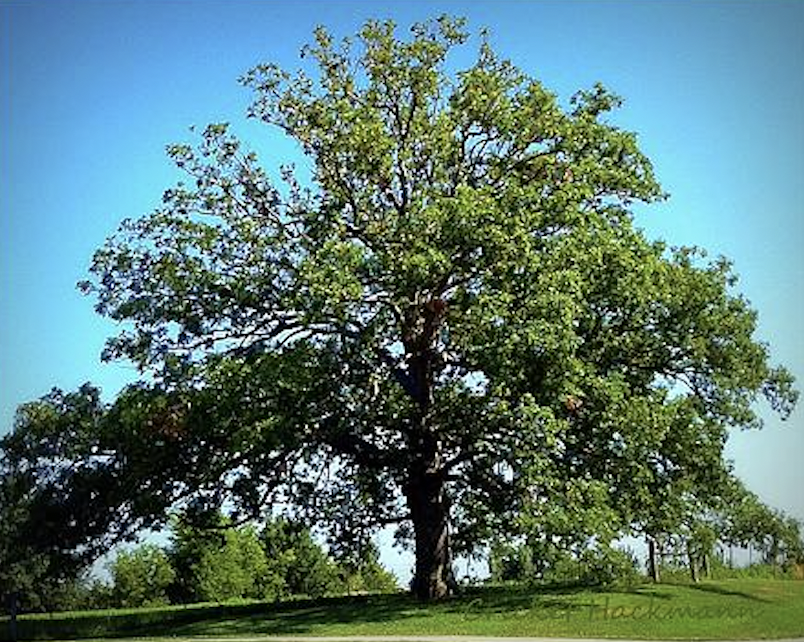 Blenden
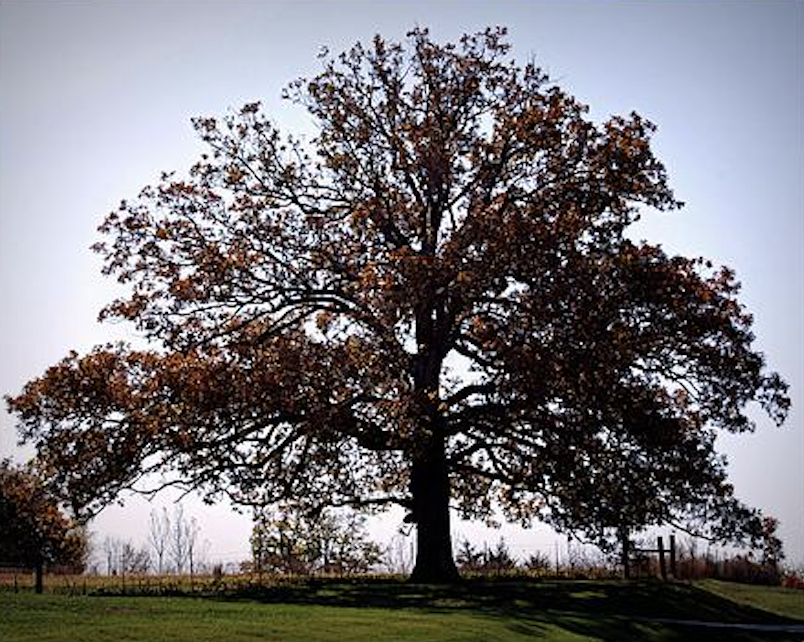 Blenden
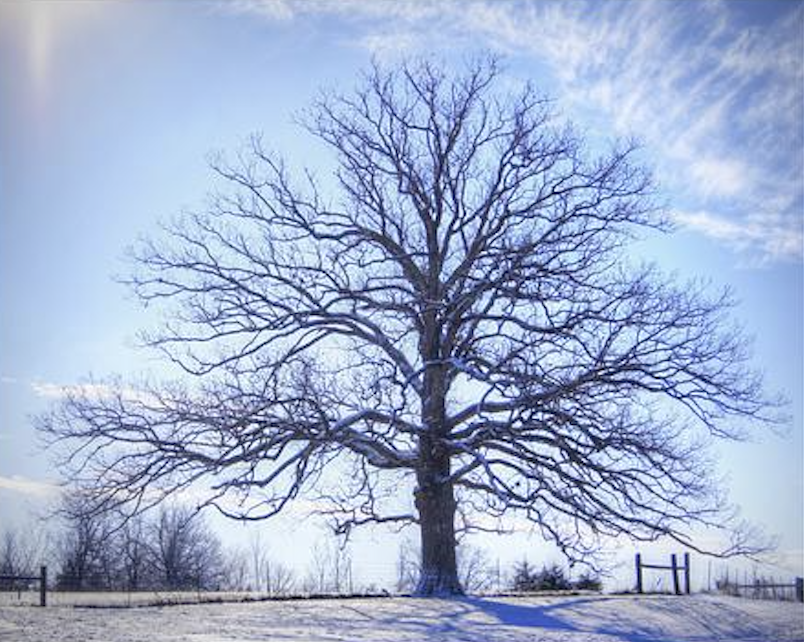 Blenden
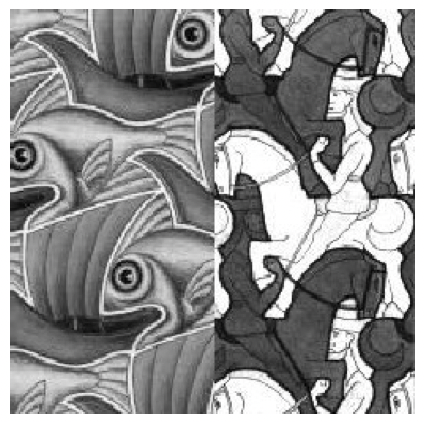 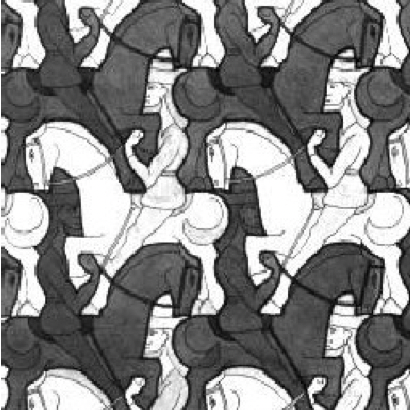 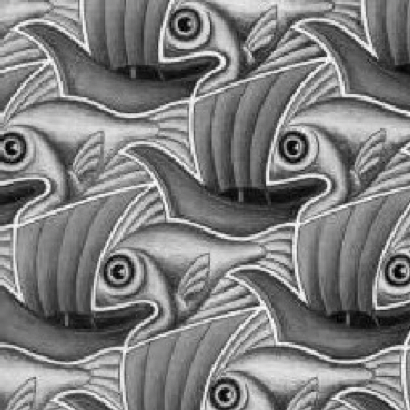 Blenden
1
B
A
0
midden
w
0
Blenden
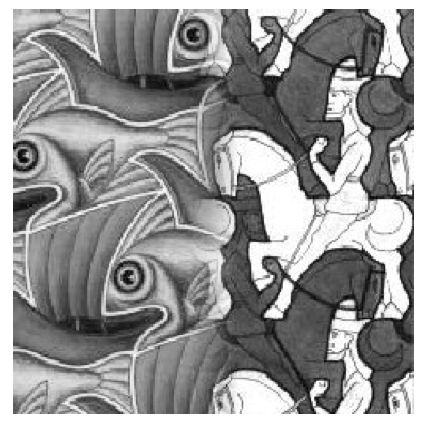 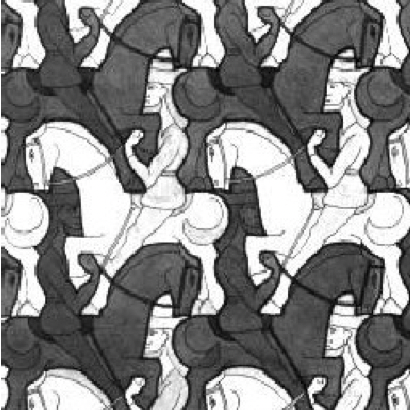 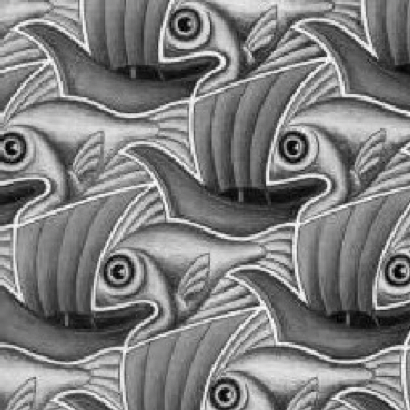 Blenden
1
B
A
0
midden
w
0
Cryptografie
boodschap
sleutel
code
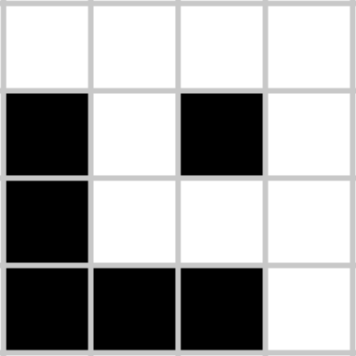 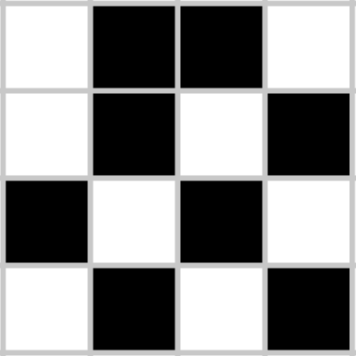 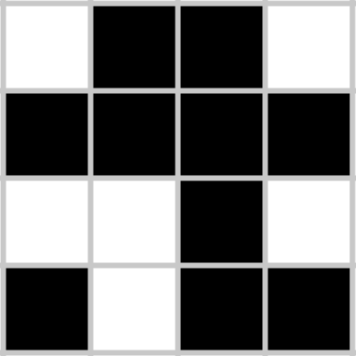 xor
code
sleutel
boodschap
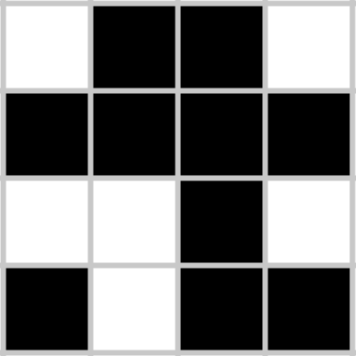 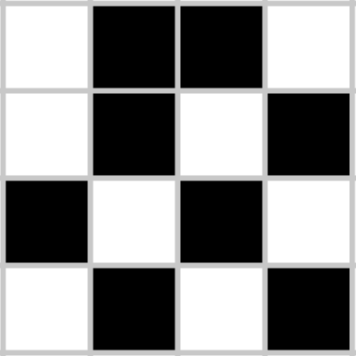 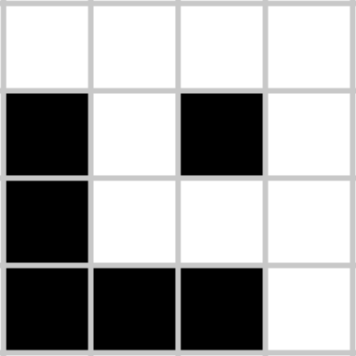 xor
xor is in Python: ^
De eerste film
Edward Muybridge (1878)
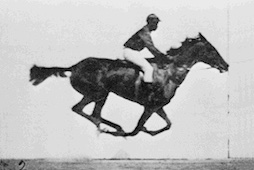 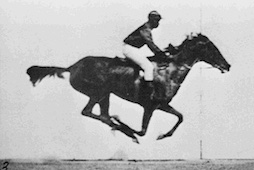 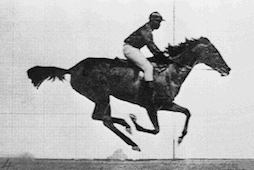 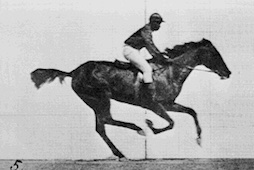 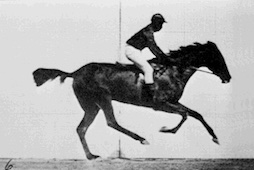 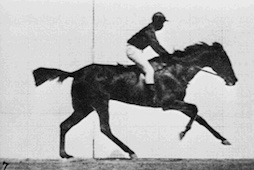 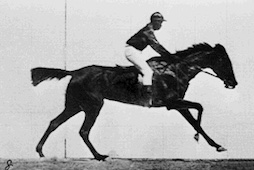 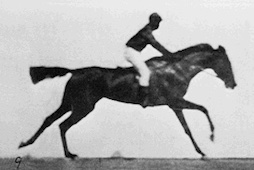 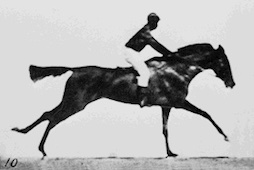 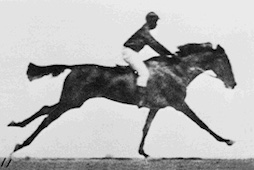 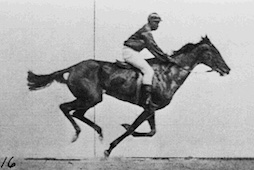 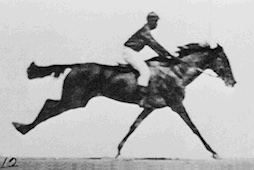 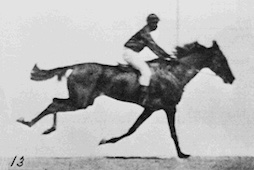 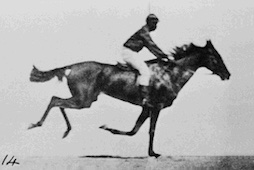 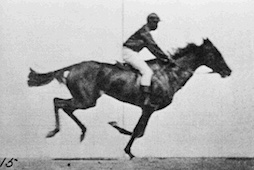 Beeldbewerking
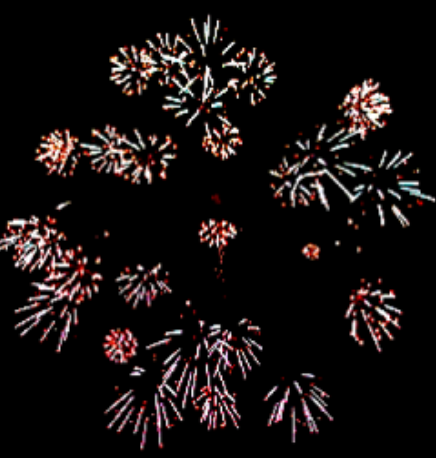